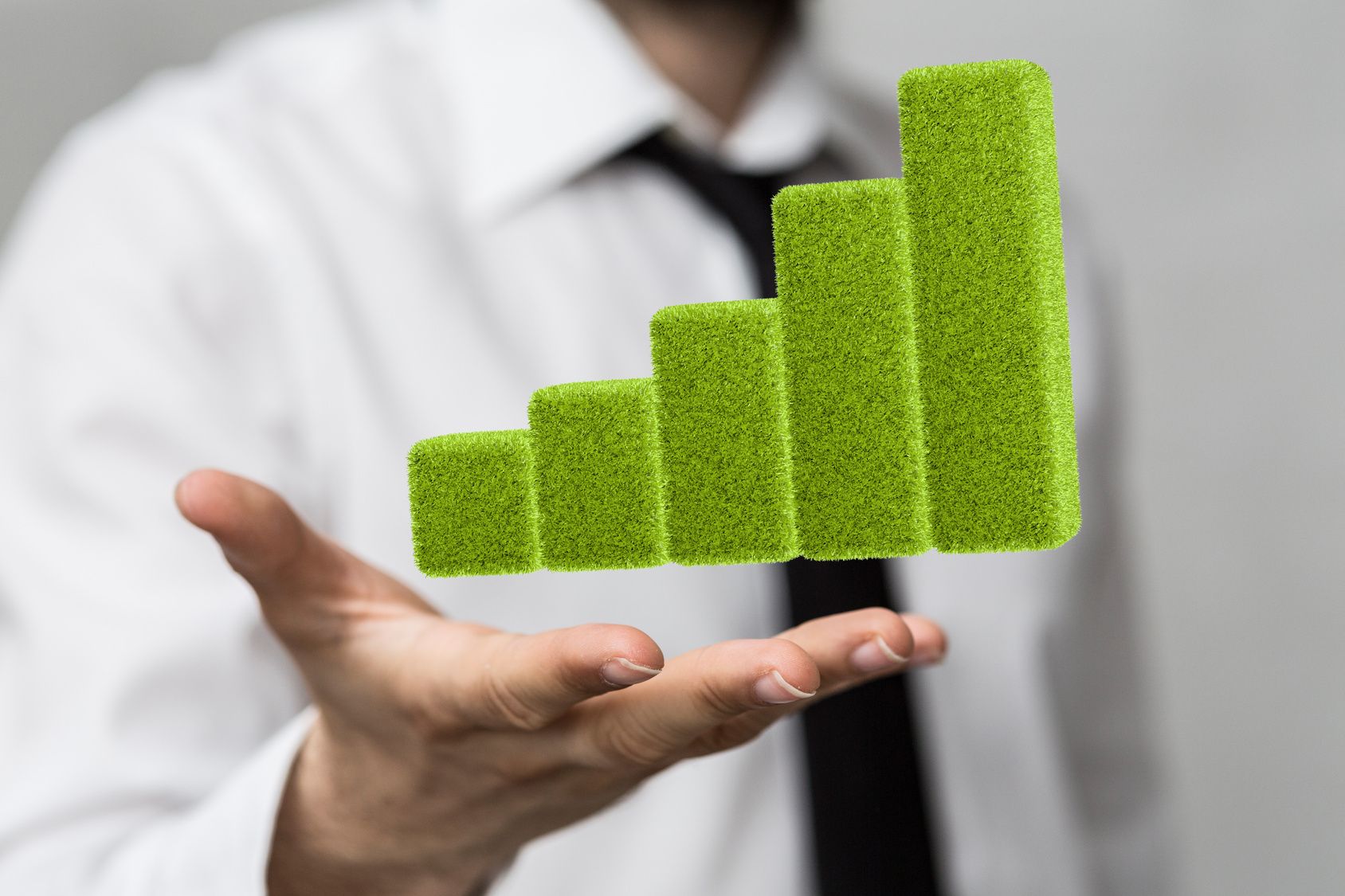 Wojewódzki Fundusz Ochrony Środowiska i Gospodarki Wodnej w Poznaniu:
„ Nowe programy priorytetowe WFOŚiGW w Poznaniu dla osób fizycznych w zakresie energooszczędności”
Ogólnopolski system wsparcia doradczego dla sektora publicznego, mieszkaniowego oraz przedsiębiorstw w zakresie efektywności energetycznej oraz OZE
Łukasz Dranikowski
Zespół Doradców Energetycznych
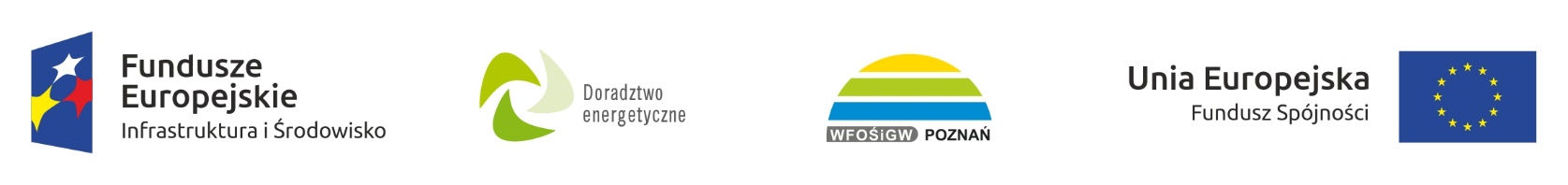 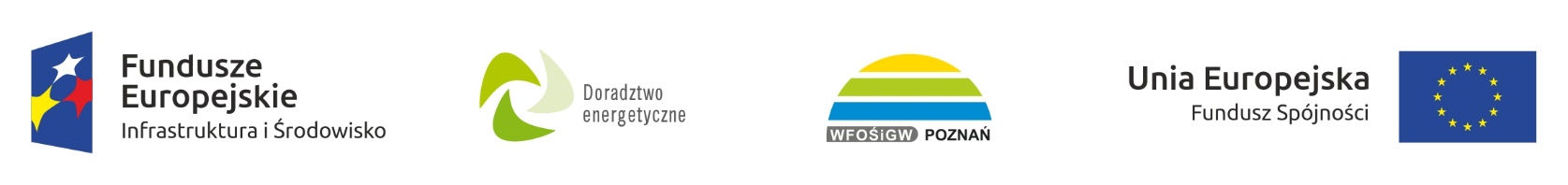 PROJEKT DORADZTWA ENERGETYCZNEGO
„Ogólnopolski system wsparcia doradczego dla sektora publicznego, mieszkaniowego oraz przedsiębiorstw w zakresie efektywności energetycznej oraz OZE” 

Projekt realizowany w ramach Programu Operacyjnego Infrastruktura i Środowisko (POIiŚ) 2014 – 2020 – zgodnie z jego osią priorytetową „Zmniejszenie emisyjności gospodarki”

Realizacja projektu: 2015-2023 

Zespoły Doradców Energetycznych w całej Polsce

Partner wiodący: Narodowy Fundusz Ochrony Środowiska                        i Gospodarki Wodnej w Warszawie
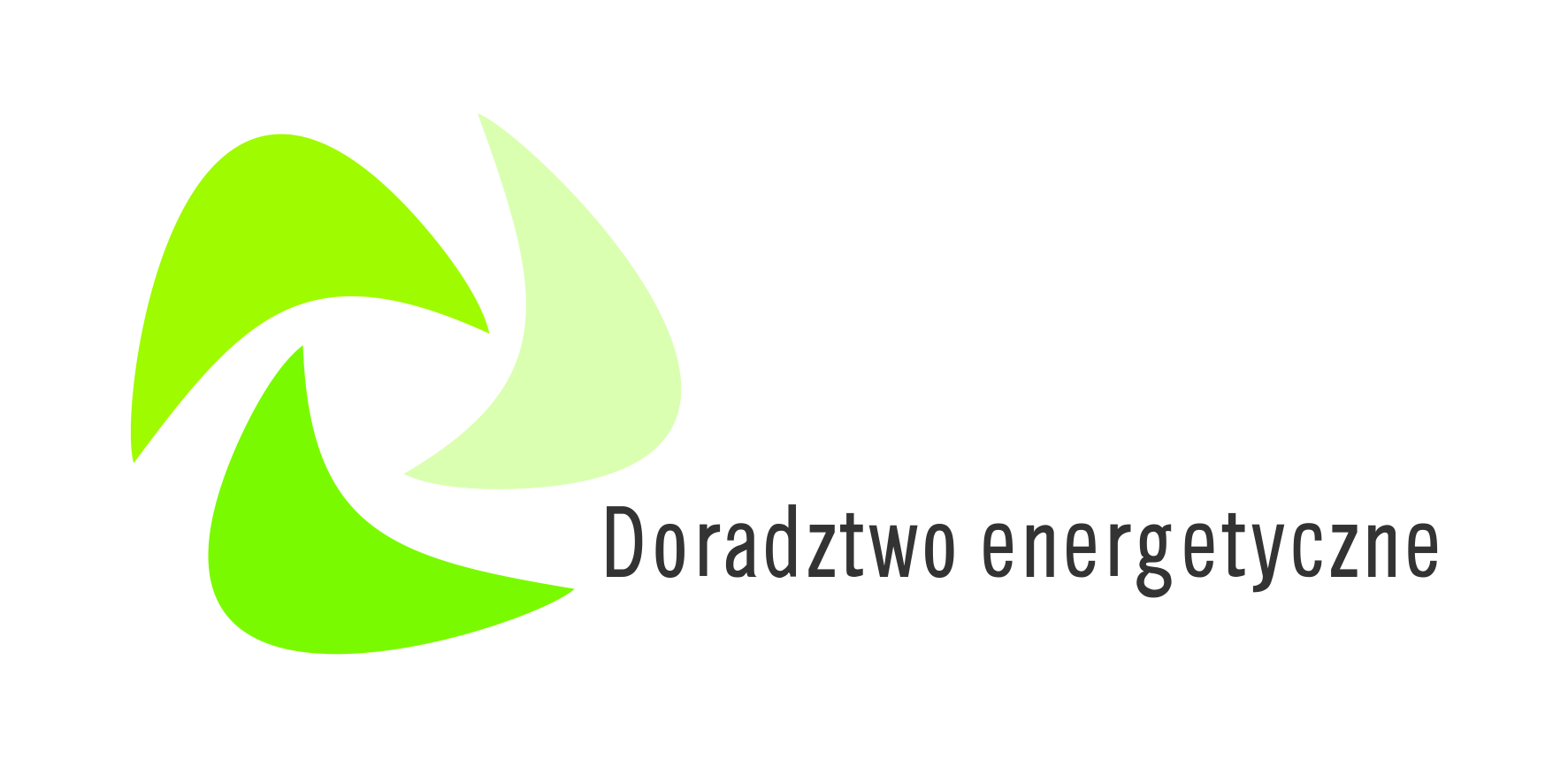 Odbiorcy projektu
duże przedsiębiorstwa,
MŚP,
spółdzielnie mieszkaniowe,
wspólnoty mieszkaniowe,
miasta,
gminy,
państwowe jednostki budżetowe np.: urzędy statystyczne, prokuratury, sądy, więzienia,  szkoły, internaty, leśnictwo, straż pożarna itp.,
szkoły wyższe,
organy władzy publicznej (np. ministerstwa),
osoby indywidualne, 
inni odbiorcy.
Zadania Doradców
doradztwo w zakresie inwestycji w obszarze efektywności energetycznej i OZE;
przeprowadzanie spotkań informacyjnych/edukacyjnych z zakresu gospodarki niskoemisyjnej 
informowanie o możliwych źródłach finansowania w obszarze EE oraz OZE, m.in. w ramach POIiŚ 2014-2020, RPO 2014-2020 i krajowych źródłach finansowania;
doradztwo przy wdrażaniu planów gospodarki niskoemisyjnej;
wsparcie potencjalnych beneficjentów w weryfikowaniu audytów energetycznych.
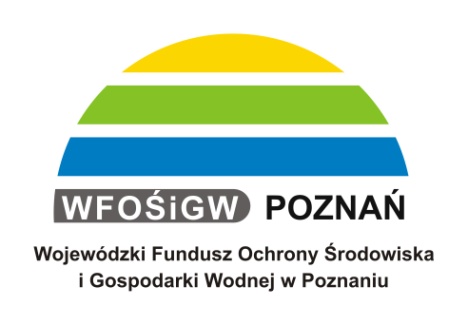 WFOŚiGW w Poznaniu
Wojewódzki Fundusz Ochrony Środowiska i Gospodarki Wodnej jest instytucją powołaną na mocy ustawy Prawo ochrony środowiska, finansującą przedsięwzięcia związane z szeroko rozumianą ochroną środowiska. 
WFOŚiGW posiada status samorządowej osoby prawnej.

Dyspozycje środków WFOŚGW:  
Pożyczki – częściowo umarzalne i zwrotne  
Dotacje
Dopłaty do oprocentowania kredytów udzielanych przez banki (przedsiębiorcy i osoby fizyczne) oraz dopłaty do kapitału – dla osób fizycznych
Zasady pomocy finansowej WFOŚGW
Pomoc udzielana jest na przedsięwzięcia z zakresu ochrony środowiska, przynoszące konkretny, wymierny efekt ekologiczny

Pomocy nie udziela się na przedsięwzięcia zakończone

Podatek VAT nie stanowi kosztu przedsięwzięcia (jeżeli istnieje prawna możliwość jego odliczenia lub odzyskania)

Osobom fizycznym nie prowadzącym działalności gospodarczej pomocy udziela się na podstawie odrębnych programów
Nowe Programy Priorytetowe dla osób fizycznych
I – Termomodernizacja budynków mieszkalnych jednorodzinnych „TERMO – 2017” 

II – Wymiana źródła ciepła w budynkach jednorodzinnych  i lokalach mieszkalnych „PIECYK – 2017”


Kryterium selekcji: kolejność zgłoszeń
Termomodernizacja budynków mieszkalnych jednorodzinnych „TERMO – 2017”
Budżet:
na realizację celu Programu przeznacza się kwotę w wysokości do
10 000 000,00 zł.
 
Program realizowany będzie w latach 2017-2020, przy czym:
Umowy pożyczki będą zawierane do końca 2017 r.,
Wypłata środków będzie następować do końca 2020 r.,
Termin zakończenia realizacji przedsięwzięcia objętego pomocą finansową wynosi maksymalnie 24 miesiące od daty zawarcia umowy pożyczki.
Termomodernizacja budynków mieszkalnych jednorodzinnych „TERMO – 2017”
Planowany termin naboru wniosków: 
20.03. – 31.03. 2017 r.

Beneficjenci:
   Osoby fizyczne


Prace termomodernizacyjne w dopuszczonych do użytkowania jednorodzinnych budynkach mieszkalnych, w tym:
Ocieplenie ścian zewnętrznych, dachów, stropodachów, podłóg na gruncie, stropów nad/pod nieogrzewanymi pomieszczeniami;
Wymiana stolarki okiennej i drzwiowej, bram garażowych;
Elementami uzupełniającymi może być modernizacja/wymiana źródła ciepła wraz z ewentualną modernizacją/wymianą instalacji c.o. i c.w.u. oraz zakup     i montaż instalacji odnawialnych źródeł energii.
Termomodernizacja budynków mieszkalnych jednorodzinnych „TERMO – 2017”
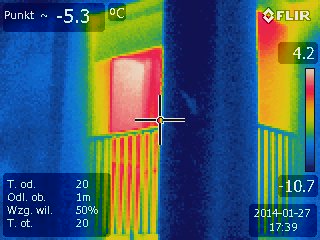 Warunki dofinansowania:
Pożyczka z możliwością umorzenia do 30%;
Intensywność dofinansowania do 100% kosztów kwalifikowanych;
Oprocentowanie - nie mniej niż 2,8% w stosunku rocznym;
Minimalny okres spłaty wynosi 2 lata od wypłaty ostatniej transzy;
Maksymalny okres  trwania umowy pożyczki wynosi 15 lat od daty jej zawarcia;
Karencja w spłacie: nie dłuższa niż 3 miesiące od zakończenia przedsięwzięcia;
Zakres rzeczowy przedsięwzięcia oraz elementów uzupełniających musi wynikać z audytu energetycznego budynku (po badaniu zdolności kredytowej).
Termomodernizacja budynków mieszkalnych jednorodzinnych „TERMO – 2017”
Zakres rzeczowy przedsięwzięcia musi wynikać z audytu energetycznego budynku (wykonanego zgodnie z właściwym Rozporządzeniem) i zagwarantować minimalną oszczędność energii dla termomodernizowanego budynku na poziomie:
co najmniej 15% - w budynkach, w których po 1984 r. przeprowadzono modernizację systemu grzewczego,
co najmniej 25% - w pozostałych budynkach.
Budynek musi być wybudowany przed 1999 rokiem

Przykładowe koszty kwalifikowane (poniesione od momentu złożenia wniosku):  
zakup, montaż i uruchomienie fabrycznie nowych materiałów                               i urządzeń,
roboty budowlane i usługi niezbędne do realizacji przedsięwzięcia,
koszt wykonania audytu energetycznego budynku,
koszt wykonania dokumentacji projektowej (jeżeli jest wymagana).
Wymiana źródła ciepła w budynkach jednorodzinnych i lokalach mieszkalnych „PIECYK – 2017”
realizacja w latach 2017-2019:
umowy pożyczki będą zawierane do końca 2017 r.
wypłata środków będzie następować do końca 2019 r.
Termin zakończenia realizacji przedsięwzięcia objętego pomocą finansową wynosi maksymalnie 12 miesięcy od daty zawarcia umowy pożyczki.

Planowany termin naboru wniosków: 15.05. – 26.05. 2017 r.

Budżet programu: 5 000 000 zł  

Beneficjenci:
Osoby fizyczne
Wymiana źródła ciepła w budynkach jednorodzinnych i lokalach mieszkalnych „PIECYK – 2017”
Rodzaje przedsięwzięć: Modernizacja/wymiana źródła ciepła wraz                            z ewentualną modernizacją/wymianą instalacji c.o. i c.w.u. w tym zakup i montaż:
  kotłów olejowych
  kotłów gazowych
  kotłów gazowo – olejowych
  ogrzewania elektrycznego
  wymiennika ciepła/węzła cieplnego
  kotłów na paliwa stałe (spełniających określone warunki – kotły                  5 klasy)
Przykładowe koszty kwalifikowane                 (poniesione od momentu złożenia wniosku):
zakup, montaż i uruchomienie fabrycznie nowych materiałów                        i urządzeń związanych z modernizacją źródła emisji
roboty budowlano-montażowe związane z modernizacją źródła emisji wraz z oprzyrządowaniem
wykonanie przyłącza gazu do kotłowni wraz z wewnętrzną instalacją gazową
wewnętrzną instalację centralnego ogrzewania i c.w.u.
wykonanie instalacji elektrycznej związanej z montażem ogrzewania elektrycznego
rozruch mechaniczny i technologiczny
koszt wykonania dokumentacji projektowej (jeżeli jest wymagana).
Wymiana źródła ciepła w budynkach jednorodzinnych i lokalach mieszkalnych „PIECYK – 2017”
Warunki dofinansowania:
Intensywność dofinansowania do 100% kosztów kwalifikowanych
Pożyczka z możliwością umorzenia do 40%
Pożyczka może podlegać częściowemu umorzeniu po spłacie 60% wypłaconej kwoty pożyczki 
Oprocentowanie - nie mniej niż 2,8% w stosunku rocznym
Minimalny okres spłaty wynosi 2 lata od wypłaty ostatniej transzy
Maksymalny okres  trwania umowy pożyczki wynosi 15 lat od daty jej zawarcia
Karencja w spłacie: nie dłuższa niż 3 miesiące od zakończenia przedsięwzięcia
Wymiana źródła ciepła w budynkach jednorodzinnych i lokalach mieszkalnych „PIECYK – 2017”
W przypadku likwidacji kotłów węglowych, miałowych, koksowych dodatkowo należy przedłożyć dokument przyjęcia odpadów przez punkt skupu złomu lub dokument z przekazania kotła do unieszkodliwienia.
 
W uzasadnionych przypadkach możliwe jest odstąpienie od wskazanego warunku, przy czym konieczne jest odłączenie pieca od przewodu kominowego.
Warunki umorzenia pożyczek dla osób fizycznych
Terminowe zakończenie przedsięwzięcia

 Osiągnięcie planowanych efektów, tj. efektu ekologicznego 
	i rzeczowego

 Zatwierdzenie końcowego rozliczenia pożyczki

 Terminowa spłata rat i odsetek

 Złożenie wniosku o umorzenie

Inne, wynikające z umowy
Zabezpieczenia pożyczki dla osób fizycznych
Beneficjent jest zobowiązany udzielić co najmniej dwóch zabezpieczeń pożyczki, przy czym wartość minimalna zabezpieczenia innego niż weksel własny „in blanco” wraz z deklaracją wekslową powinna być równa kwocie pożyczki powiększonej o 50%

Prawne zabezpieczenie spłaty pożyczki przez Beneficjenta stanowią: 
weksel własny "in blanco" wraz z deklaracją wekslową (zabezpieczenie obowiązkowe), 
gwarancja bankowa, 
hipoteka,
dobrowolne poddanie się egzekucji.
Termin i sposób składania wniosków
Termin, sposób składania i rozpatrywania wniosków, określony zostanie w ogłoszeniu o naborze lub w regulaminie naboru, który zamieszczony będzie na stronie internetowej Funduszu: 
http://www.wfosgw.poznan.pl/oferta-finansowania/osoby-fizyczne/
INFORMACJE O PROGRAMACH PRIORYTETOWYCH
Informacji w zakresie Programów Piorytetowych dla osób fizycznych udzielają pracownicy Działu Funduszy Europejskich
Justyna Chrzanowska (Kierownik Działu) - tel. 61 8456 212Maria Apolinarska - tel. 61 8456 249Katarzyna Bosa - tel. 61 8456 263Andrzej Dymek - tel. 61 8456 274Aneta Fiałkowska - tel. 61 8456 271Mateusz Opaluch - tel. 61 8456 211Beata Pawełczyk - tel. 61 8456 265Aneta Sobczak - tel. 61 8456 284

Informacji dotyczących badania zdolności kredytowej udzielają pracownicy Działu Weryfikacji Finansowej
Izabela Kamińska (Kierownik Działu) - tel. 61 845 62 75Agnieszka Kaczmarek-Knop - tel. 61 845 62 19Urszula Matuszak - tel. 61 845 62 28Małgorzata Proniewska - tel. 61 845 62 77
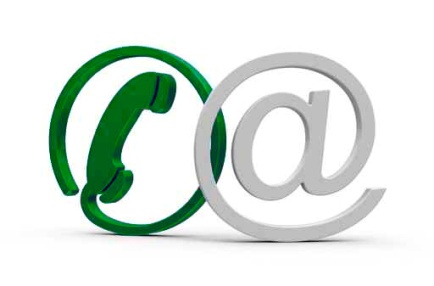 Dziękuję za uwagę

http://www.wfosgw.poznan.pl/doradztwo-energetyczne/
Łukasz Dranikowski
Zespół Doradców Energetycznych
 
Wojewódzki Fundusz Ochrony Środowiska i Gospodarki Wodnej w Poznaniu
ul. Szczepanowskiego 15A,
60-541 Poznań
tel.: (61) 845-62-00
fax.: (61) 841-10-09
doradztwo@wfosgw.poznan.pl 
www.wfosgw.poznan.pl